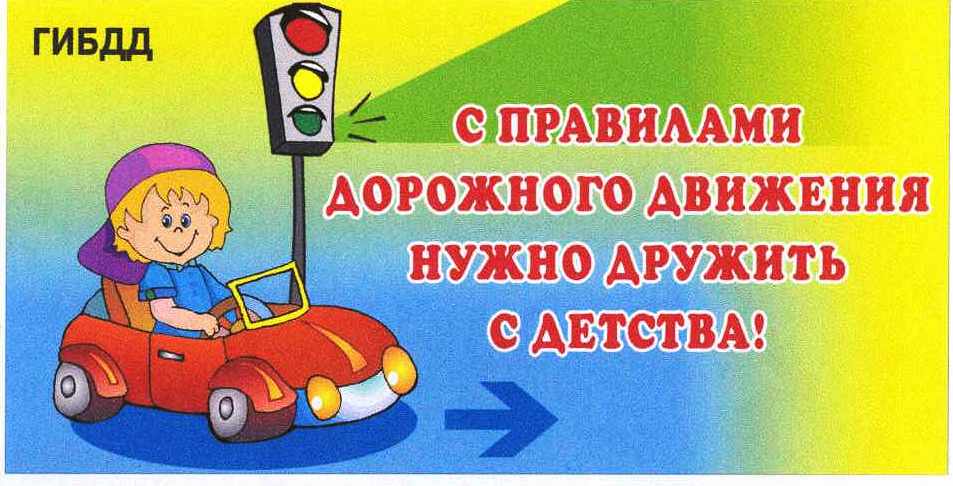 Автор: Рогалева Эвелина Николаевна
СП ГБОУ СОШ №10 «ОЦ ЛИК» г. О. Отрадный Самарская область детский сад №11
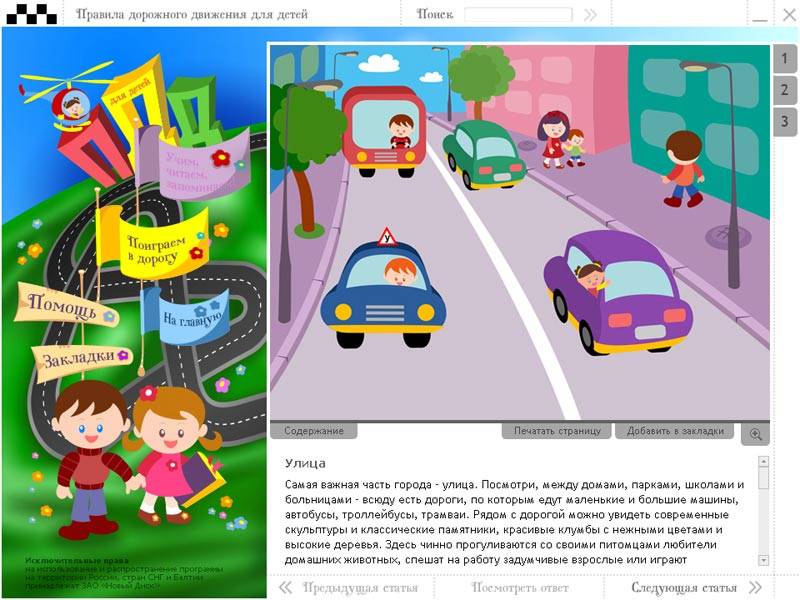